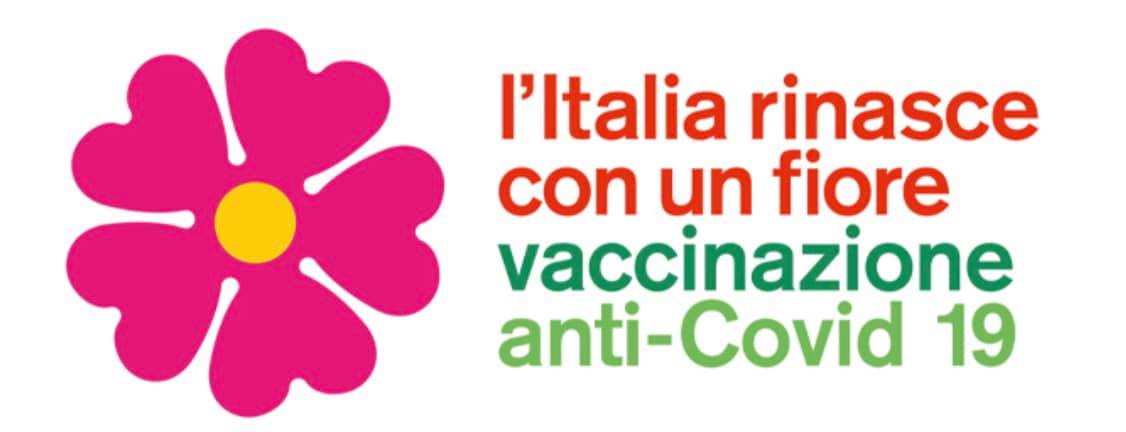 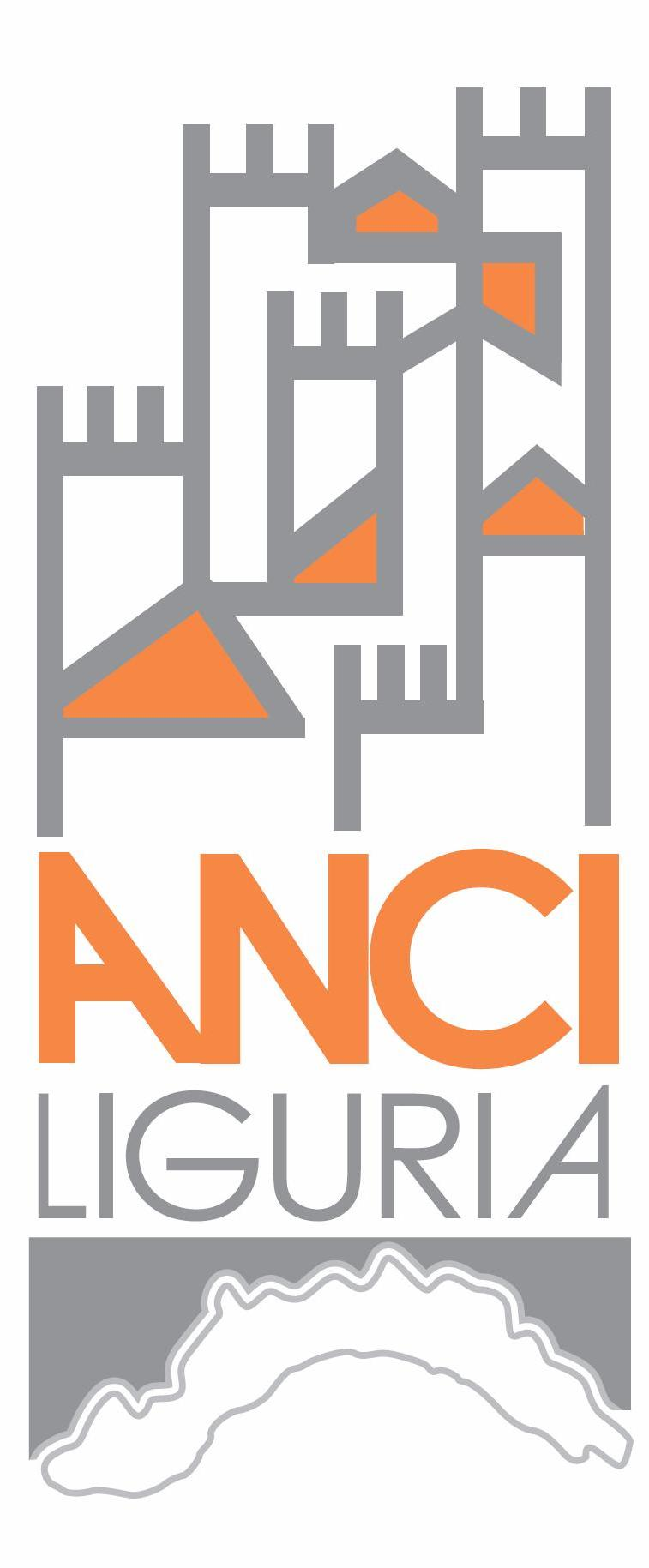 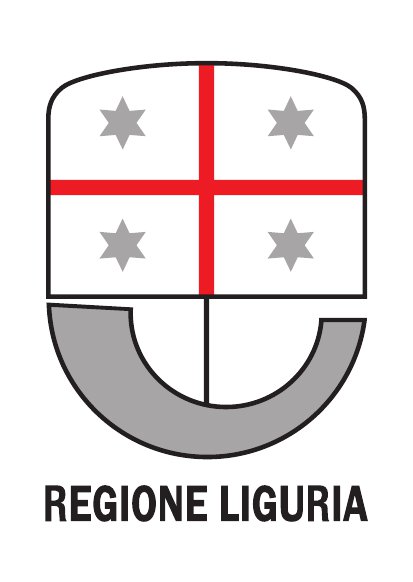 INSERIRE IL LOGO DEL PROPRIO COMUNE
INSERIRE IL LOGO DELLA ASL DI RIFERIMENTO
CAMPAGNA DI VACCINAZIONE
OVER 80
INSIEME SI VINCE
I Comuni e le Asl liguri per raggiungere tutti, limitare gli spostamenti, agevolare le vaccinazioni
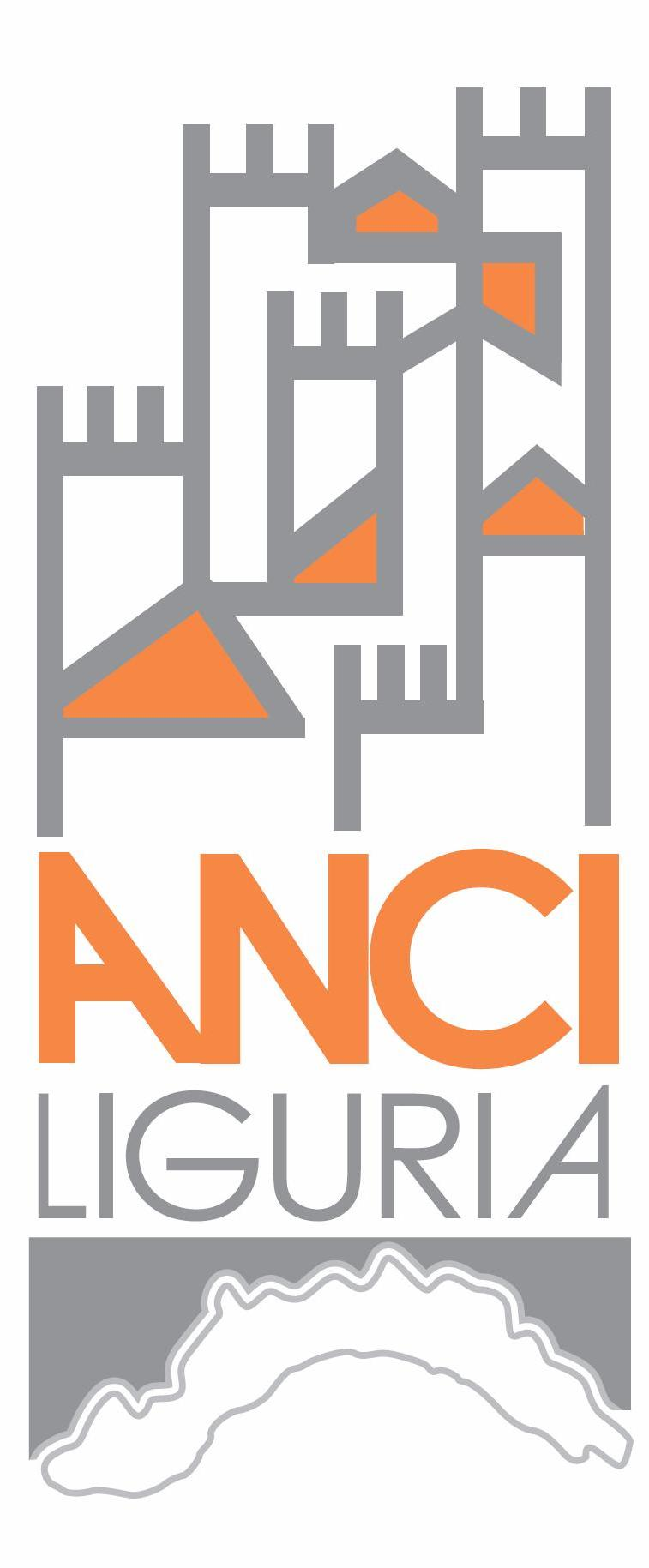 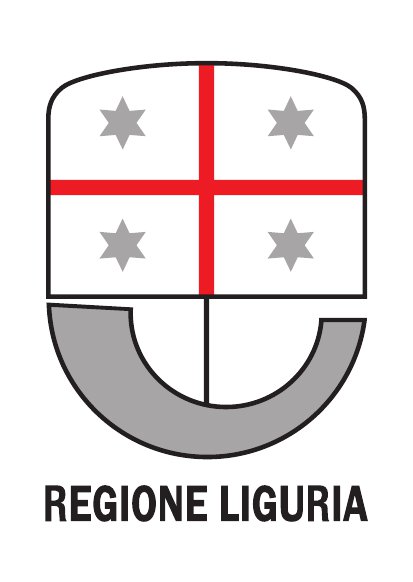 INSERIRE IL LOGO DEL PROPRIO COMUNE
INSERIRE IL LOGO DELLA ASL DI RIFERIMENTO
Care Concittadine e cari Concittadini,
d’intesa con Regione Liguria, Asl e Federsanità Anci Liguria, inizia un percorso condiviso per raggiungere efficacemente ciascuno di Voi, in questa fondamentale sfida della campagna vaccinale contro il virus Covid-19. 
Con la presente comunicazione il Vostro Sindaco desidera fornirVi alcune fondamentali informazioni sulle modalità di prenotazione e somministrazione del vaccino
Il comune gestisce l’agenda Vaccinale condivisa con ASL
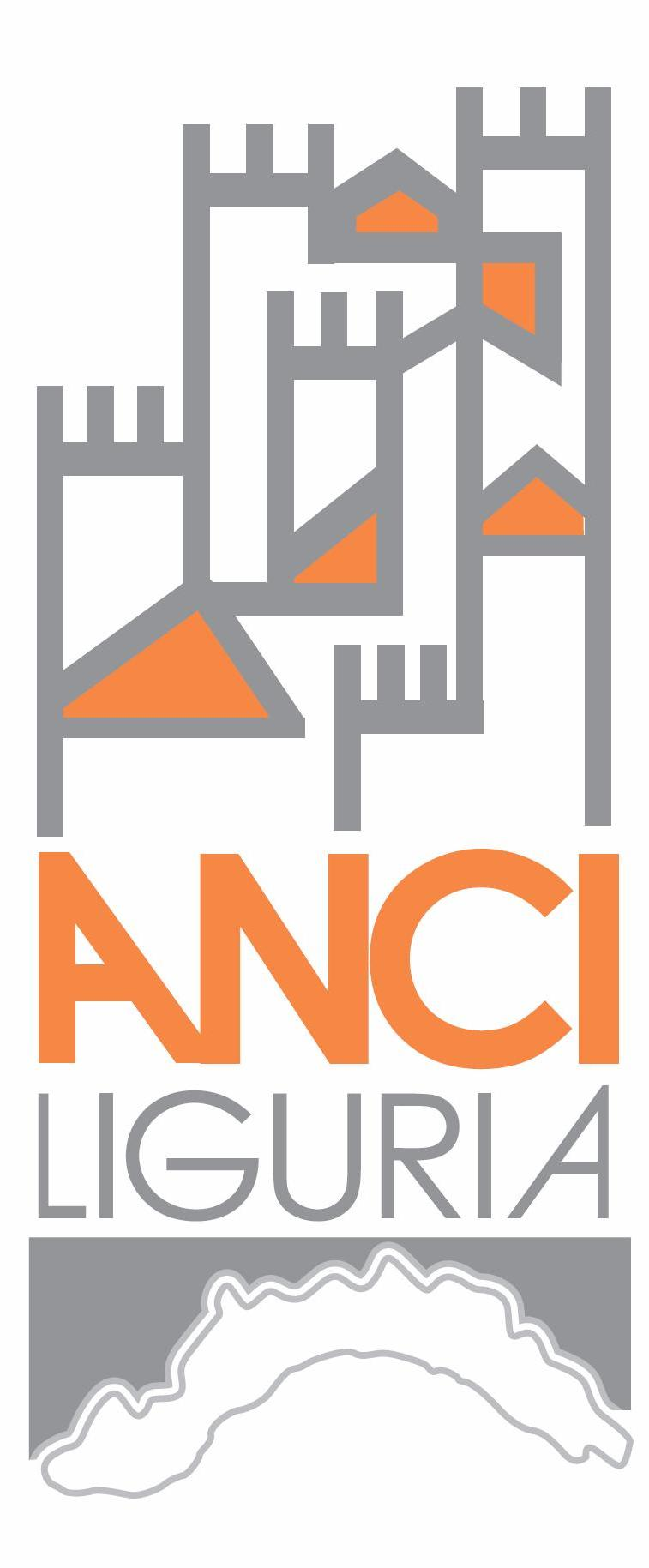 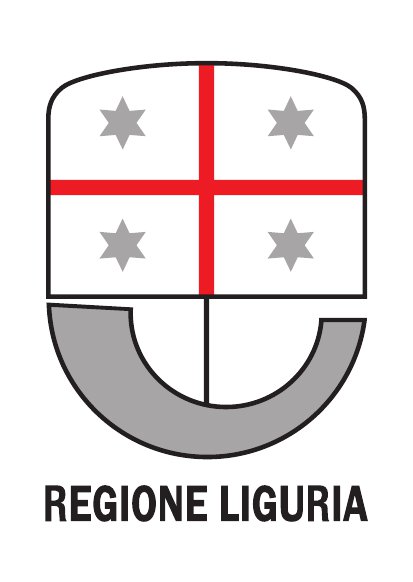 INSERIRE IL LOGO DEL PROPRIO COMUNE
INSERIRE IL LOGO DELLA ASL DI RIFERIMENTO
PER ULTERIORI INFORMAZIONI SULLA MODALITA’ DI PRENOTAZIONE CONTATTARE GLI UFFICI COMUNALI CON LE SEGUENTI MODALITA’:
 …
IL CENTRO VACCINALE DI RIFERIMENTO PER IL NOSTRO COMUNE E’ SITUATO …
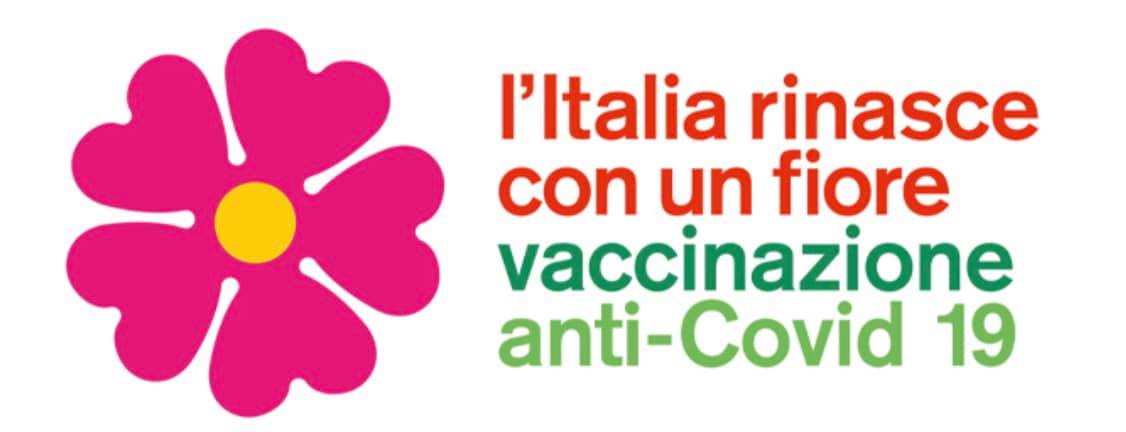 PER LE PERSONE IMPOSSIBILITATE A RAGGIUNGERE IN MANIERA AUTONOMA IL CENTRO VACCINALE, IL COMUNE HA PREVISTO UN SERVIZIO SPECIFICO. SI PREGA DI SEGNALARE, IN SEDE DI PRENOTAZIONE, L’ESIGENZA DI ESSERE ACCOMPAGNATI PRESSO IL CENTRO VACCINALE
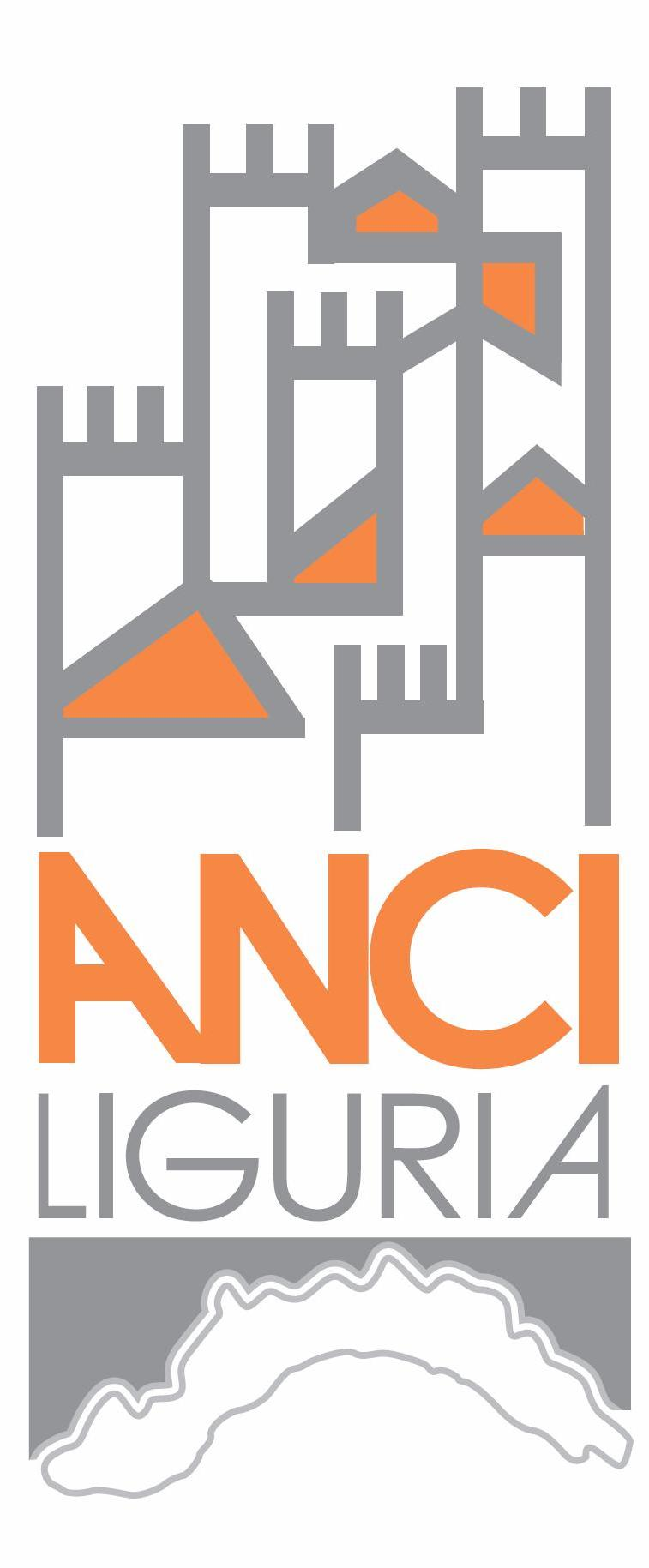 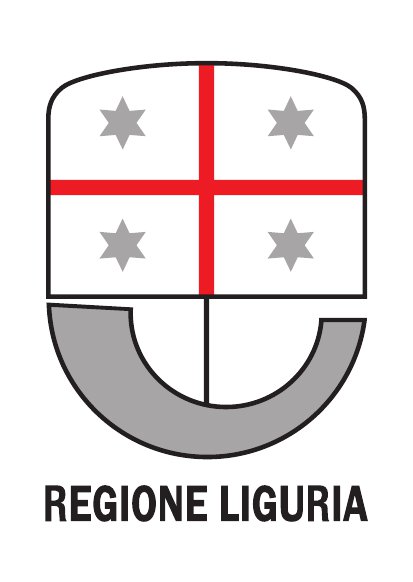 INSERIRE IL LOGO DEL PROPRIO COMUNE
INSERIRE IL LOGO DELLA ASL DI RIFERIMENTO
PROGRAMMA DELLE VACCINAZIONI
Il comune non gestisce l’agenda vaccinale, Si prega pertanto di procedere autonomamente alla Prenotazione
INSERIRE IL LOGO DELLA ASL DI RIFERIMENTO
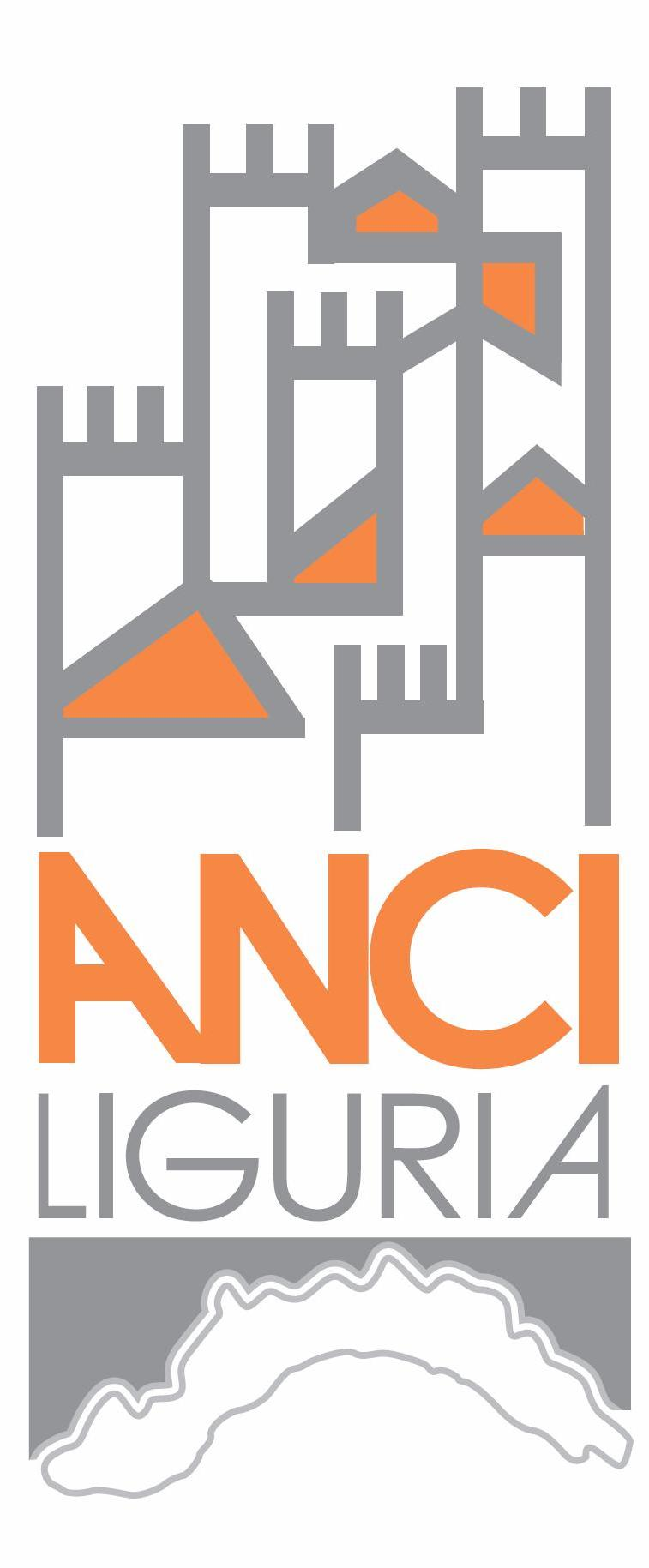 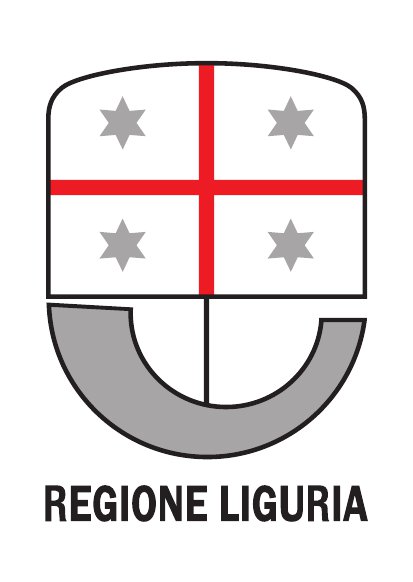 INSERIRE IL LOGO DEL PROPRIO COMUNE
Non devono prenotare
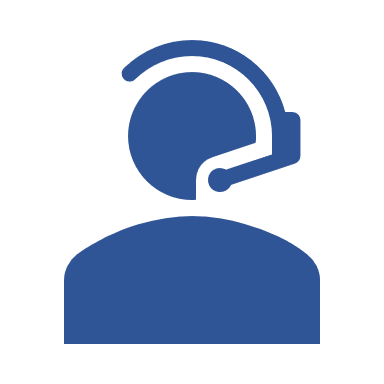 Gli over 80 ricoverati per patologie diverse dal COVID per i quali è prevista la vaccinazione al momento delle dimissioni
Gli over 80 con requisiti per la vaccinazione a domicilio che saranno contattati direttamente dalle squadre Asl
I cinque canali disponibili
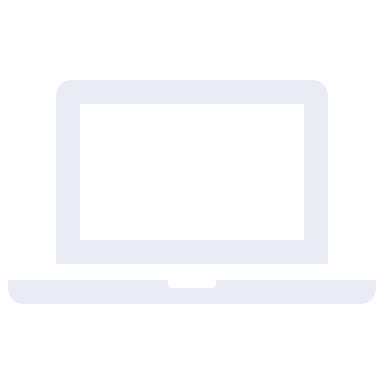 Portale Internet
Sportello CUP delle ASL e degli ospedali
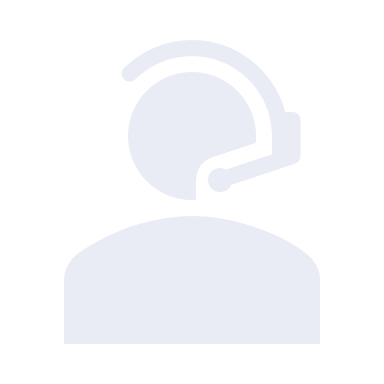 prenotovaccino.regione.liguria.it
attivo 24 ore su 24
attivo in orari di apertura secondo le sedi; il 16 e 17 febbraio saranno interamente dedicati alle prenotazioni dei vaccini
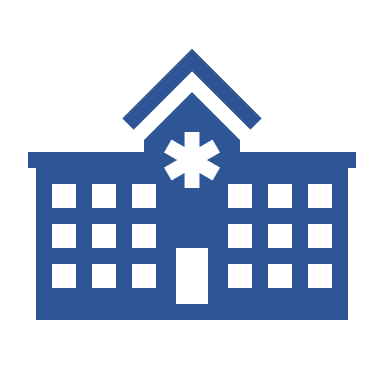 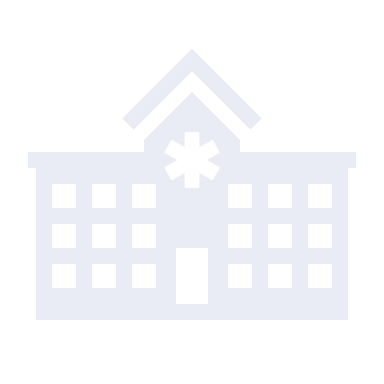 Numero Verde
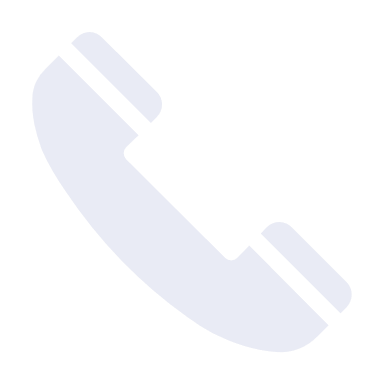 800 938818
attivo dalle 8:00 alle 18:00
Farmacie
Con le stesse modalità delle normali prenotazioni di prestazione
Medici di famiglia
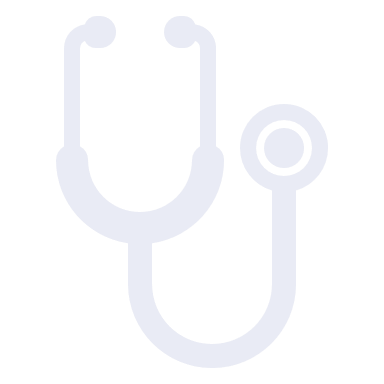 Per effettuare la prenotazione è necessario avere con sé 
la tessera sanitaria ed il codice fiscale
Da definire